Justin Miller, Ph.D.
Brigham Young University
OP17: Pathogenic Synonymous Variants are More Likely to Affect Codon Usage Biases than Benign Synonymous Variants*
Codon Usage Dynamics
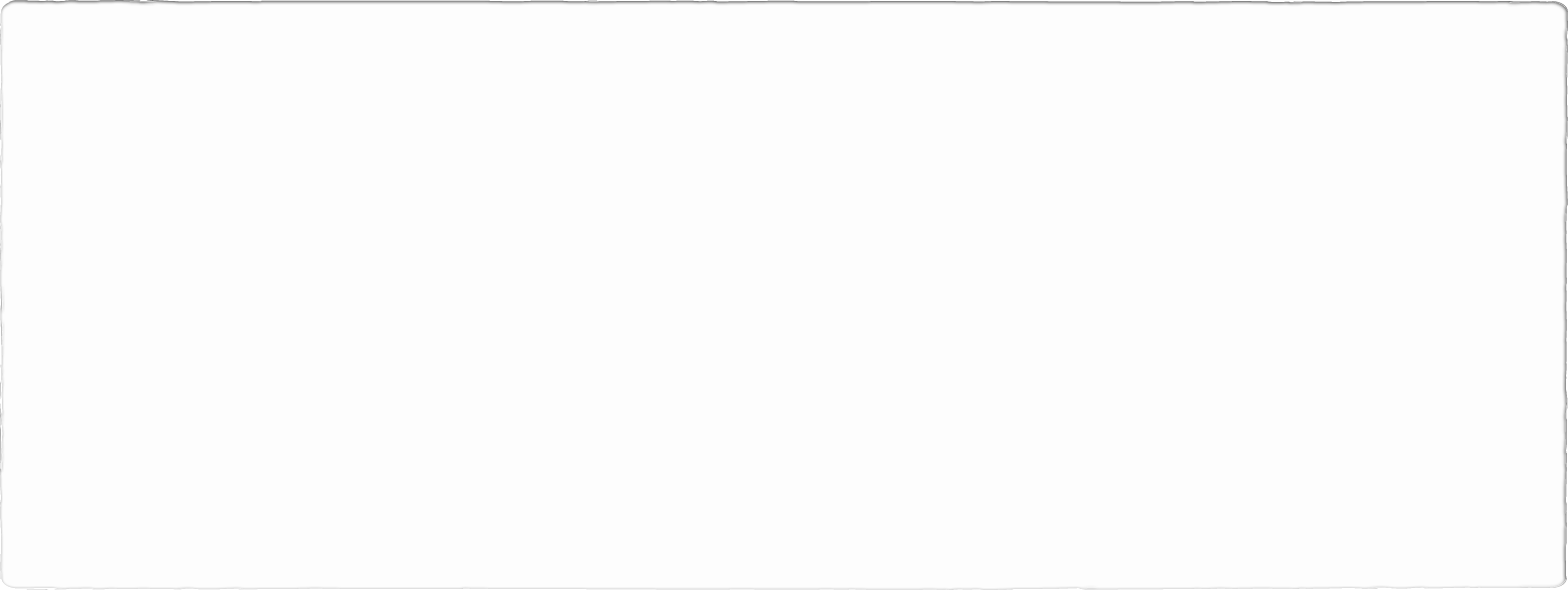 ClinVar 2018
ClinVar 2019
Significant Differences in
Affected Codon Usage Dynamics
Any codon usage dynamic (p-value=7.24x10-6)
2+ codon usage dynamics (p-value=5.23x10-10)
All three codon usage dynamics (p-value=1.30x10-25)

48 synonymous pathogenic variants 
14,875 synonymous benign variants
Few Significant Difference in
Affected Codon Usage Dynamics
Only codon aversion (p-value=0.00239)
All three codon usage dynamics (p-value=0.00133)

93 synonymous pathogenic variants 
18,734 synonymous benign variants
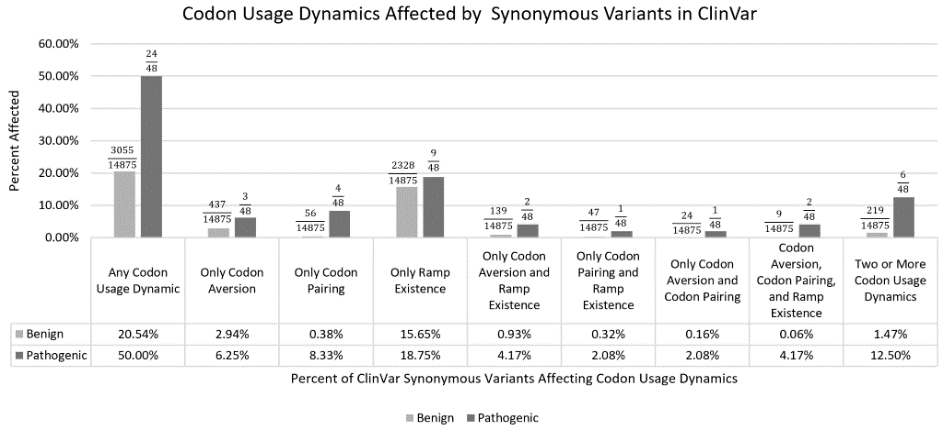 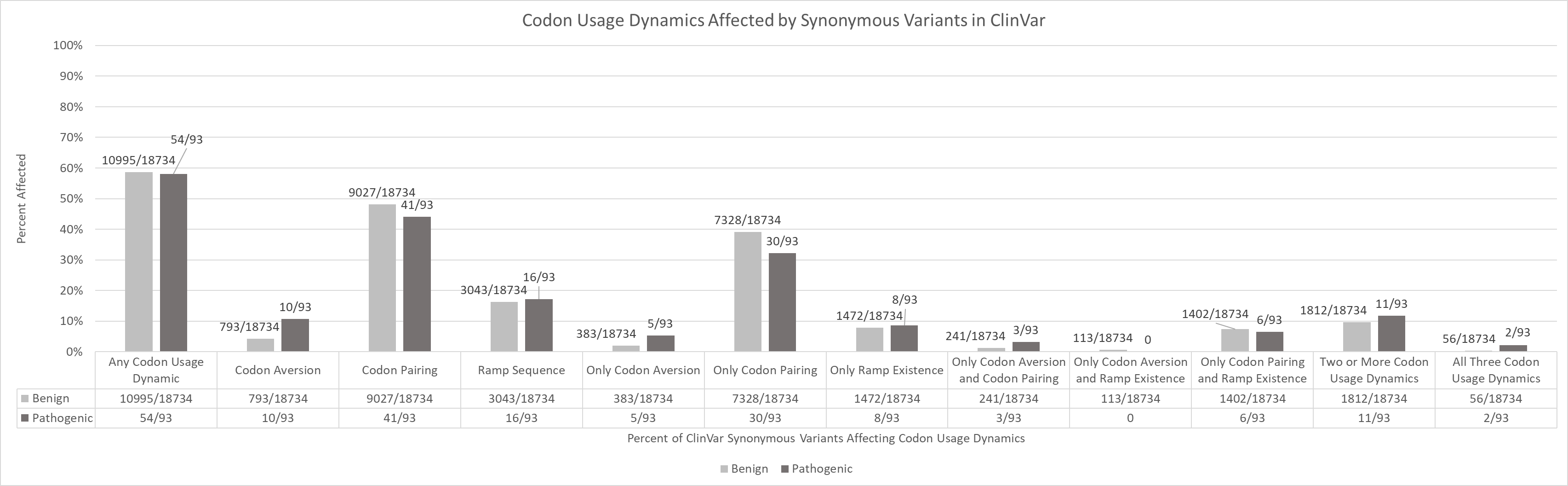 Paired Immunoglobin Like Type 2 Receptor Alpha (PILRA) rs2405442:T>C
13 synonymous variants in high LD with GWAS hit for Alzheimer’s disease
1 SNP is predicted to destroy a ramp sequence and increases codon aversion
Leucine TTG codon changed to CTG
Relative synonymous codon usage (RSCU) of 0.335 changed to 1.0
GC content previously shown to be associated with higher mRNA levels
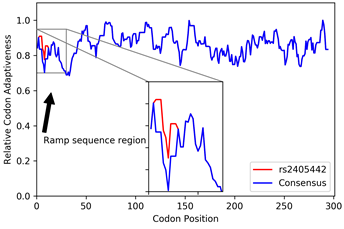 PILRA mRNA levels measured with qPCR
Wildtype and mutant sequences synthesized using cloning and in site mutagenesis

Three qPCR replicates

Significantly lower PILRA mRNA expression from the mutant

A silent mutation in PILRA that is in high LD with rs1859788, which is associated with Alzheimer’s disease, destroys a predicted ramp sequence and increases codon aversion, causing decreased mRNA expression.
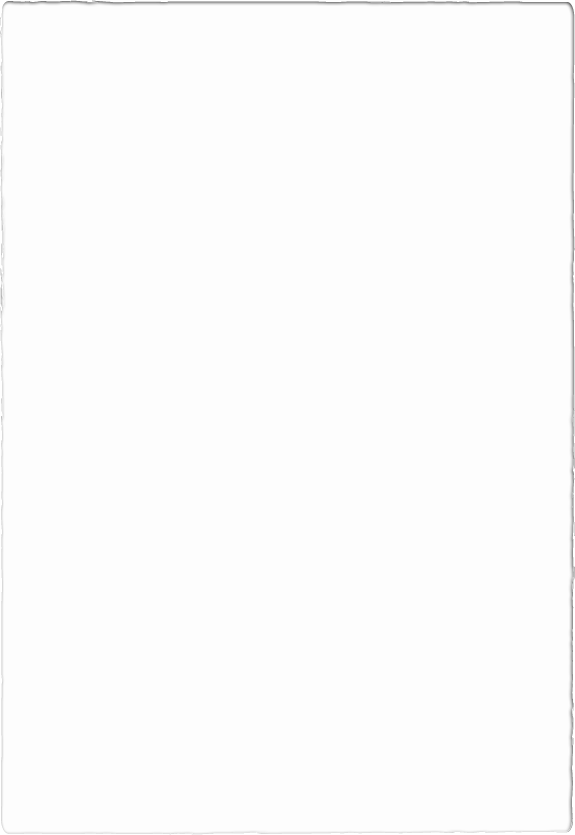 Please See Our Other Posters AboutCodon Usage Dynamics